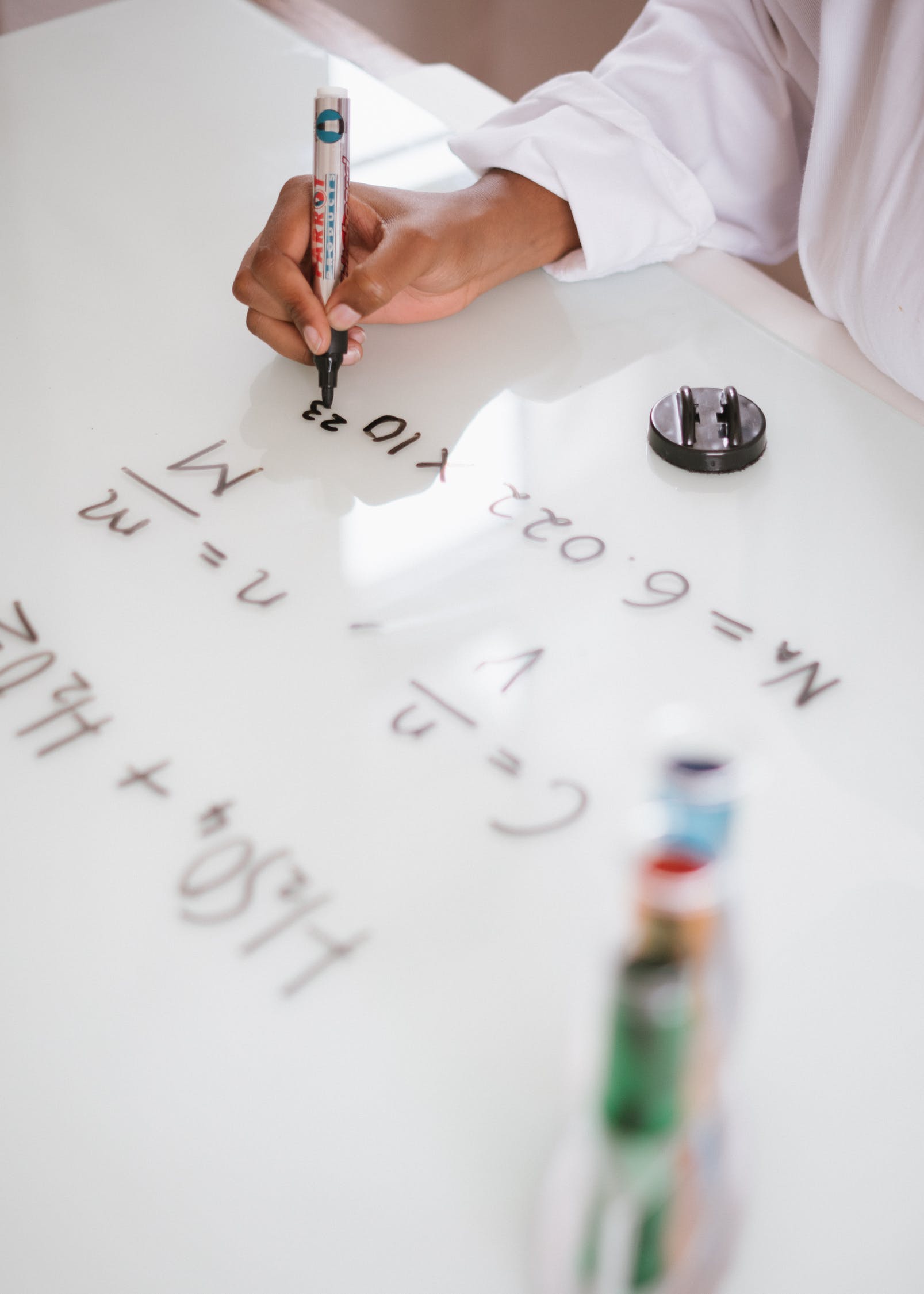 五年级下册数学（人教版）
4.8 分数与小数的互化
SCORE WITH DECIMAL
授课人：PPT818
1.理解并掌握小数化成分数的方法，并能熟练地把小数化成分数。 （重点）

2.培养应用数学知识解决问题的能力。  (难点)
4
5
填一填。
6
8
2
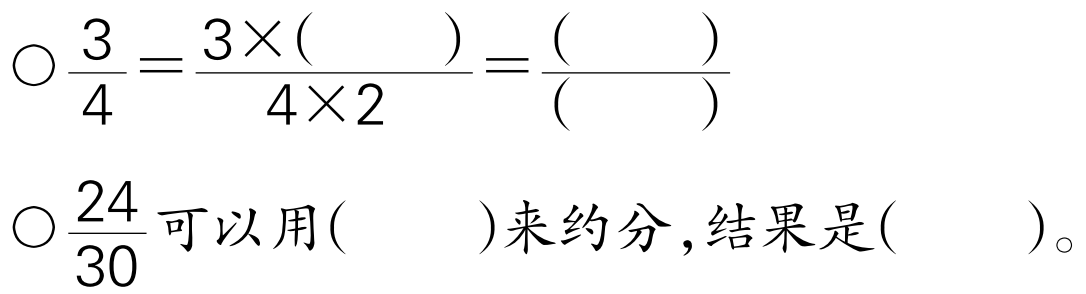 6
3
3
10
10
1
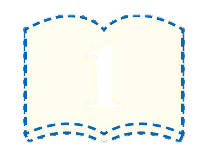 知识点 1
小数化成分数的方法
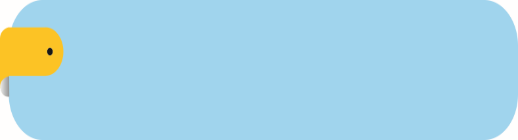 把一条3m长的绳子平均分成10段，每段长多少米？如果平均分成5段呢？
3÷10 = 0.3（m）
3÷10 =      （m）
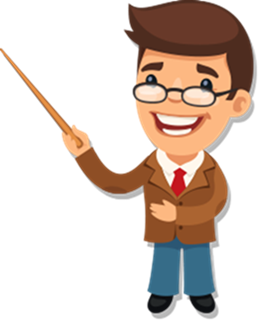 所以，0.3 =       。
3
3
5
5
把一条 3 m 长的绳子平均分成 10 段，每段长多少米？如果平均分成5段呢？
3÷5 =      （m）
3÷5 = 0.6（m）
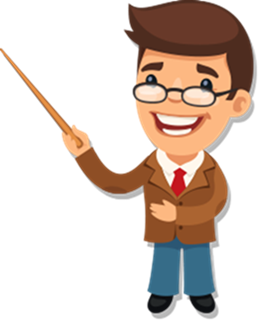 所以，0.6 =       。
怎样能较快地把小数化成分数？
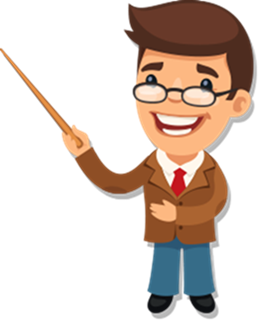 小数表示的就是十分之几、百分之几、千分之几……的数，所以可以直接写成分母是10，100，1000，…的分数，再化简。
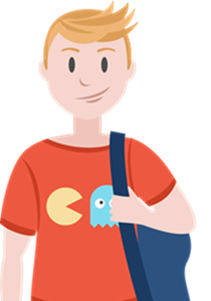 6
3
6
3
10
10
10
5
小数化成分数要注意什么？
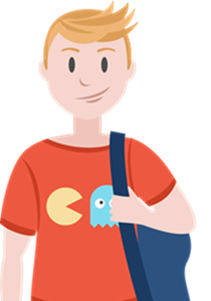 3
0.3=
0.6 =       =       =
5
不是最简分数，要化成最简分数。
7
0.07 =
（       ）
（       ）
0.123 =
（       ）
自己试一试
100
123
1000
小数化成分数的方法：有限小数表示的就是十分之几，百分之几，千分之几，…的数，所以可以直接写成分母是 10，100，1000，…的分数。原来是几位小数，就在 1 后面写几个 0 作分母，把原来的小数去掉小数点作分子，能约分的要约成最简分数。
把下面小数化成分数。
0.25＝                   0.48＝
2.4＝                       0.9＝
0.36＝                     5.2＝
1
4
12
25
12
5
9
10
9
25
26
5
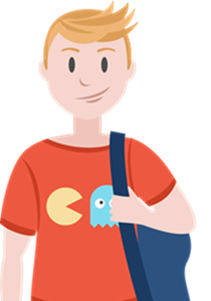 想一想，应该怎么做呢？
把        、      、    、    、     、       化成小数（除不尽的保留两位小数）。
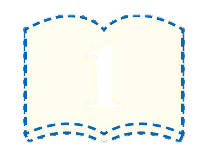 知识点 2
2
分数化成小数的方法
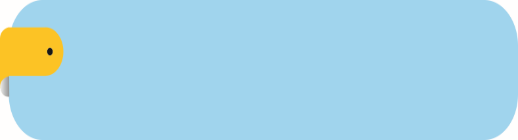 7
10
5
14
39
100
9
40
2
 9
3
 4
把       、        直接写成小数分别是多少？
39
100
7
10
7
10
= 0.39
= 0.7
39
100
分母是10，100，1000，……的分数化成小数，可以直接去掉分母，看1后面有几个0，就在分子中最后一位起向左数几位，点上小数点。
5
14
2
 9
9
40
3
 4
= 2÷9 ≈ 0.22
= 3÷4 = 0.75
= 5÷14 ≈ 0.36
=9÷ 40 = 0.225
分母不是10，100，1000，……的分数化成小数，用分子除以分母，如果分子除以分母除不尽，要根据需要按“四舍五入”法保留几位小数。
分数化成小数的方法：
（1）分母是 10，100，1000，…的分数化成小数，可以直接去掉分母，看 1 后面有几个 0，就在分子中从最后一位起向左数出几位，点上小数点。
（2）分母不是 10，100，1000，…的分数化成小数，用分子除以分母，除不尽时，如果不作特殊要求，一般按“四舍五入”法保留两位小数。
把0.7 、     、0.25 、       、     、      这 6 个数按从小到大的顺序排列起来。
43
43
43
100
100
100
﹦0.43
﹦0.9
9
10
13
 47
7
25
13
 47
9
10
13
 47
7
25
7
25
9
10
﹦13÷47≈0.277
﹦7÷25﹦0.28
＜
＜
＜
＜
0.25
＜
0.7
此题错在没有按照通分的方法通分，改变了原分数的大小。
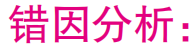 例                                                                          
                                                               （       ）
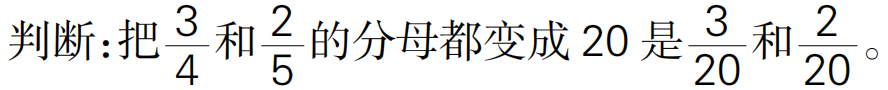 √
×
解答错误
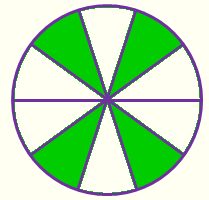 1. 分别用小数和分数表示下面每个图形中涂色部分的大小。
3
1
2
10
4
5
0.4 =
0.3 =
0.25 =
2.把小数和相等的分数用线连起来。
13
  4
9
50
3
100
3
 5
9
20
0.6         0.03        0.45       3.25       0.18
3.下面的分数化成小数（除不尽的保留两位小数）。
31
100
2
25
7
30
4
 9
31
100
2
25
7
30
4
 9
5
 6
11
 50
23
 20
＝ 0.31
＝ 0.08
≈0.23
≈0.44
23
 20
5
 6
11
 50
＝ 1.15
＝ 0.22
≈  0.83
4.在下表的括号里填上适当的数。
2
 5
92
 25
5
 4
3
 20
0.4
0.15
1.25
3.68
这节课你们都学会了哪些知识？
分数化成小数的方法：
（1）分母是 10，100，1000，…的分数化成小数，可以直接去掉分母，看 1 后面有几个 0，就在分子中从最后一位起向左数出几位，点上小数点。
（2）分母不是 10，100，1000，…的分数化成小数，用分子除以分母，除不尽时，如果不作特殊要求，一般按“四舍五入”法保留两位小数。
这节课你们都学会了哪些知识？
3.把单位“1”平均分成若干份，表示其中一份的数叫分数单位。一个分数的分母是几，它的分数单位就是几分之一；分子是几，它就有几个这样的分数单位。
作业1：完成教材相关练习题
作业2：完成对应的练习题